מְנַקָּה
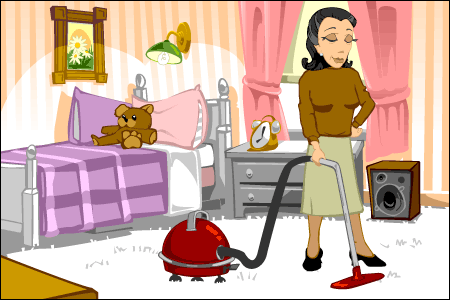 פורית אברמוב
מְחַכָּה
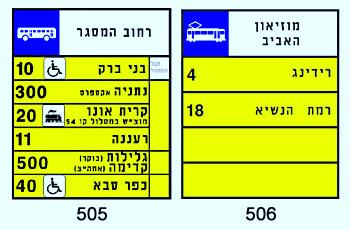 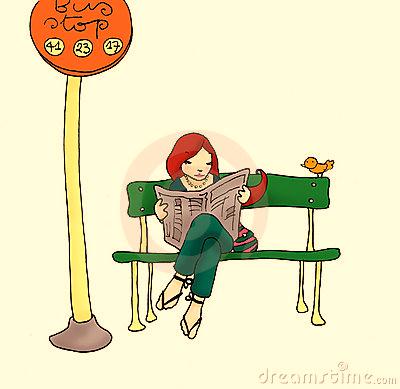 פורית אברמוב
מְכַסָּה
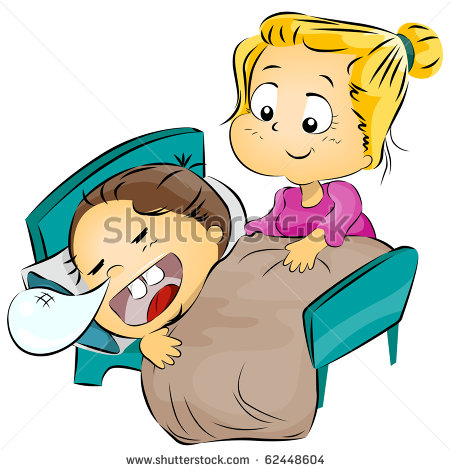 פורית אברמוב
מְנַסָּה
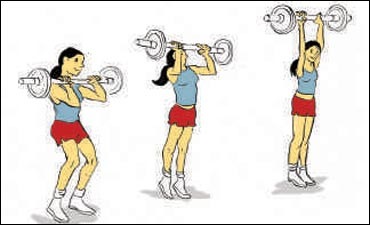 פורית אברמוב
מְכַבָּה
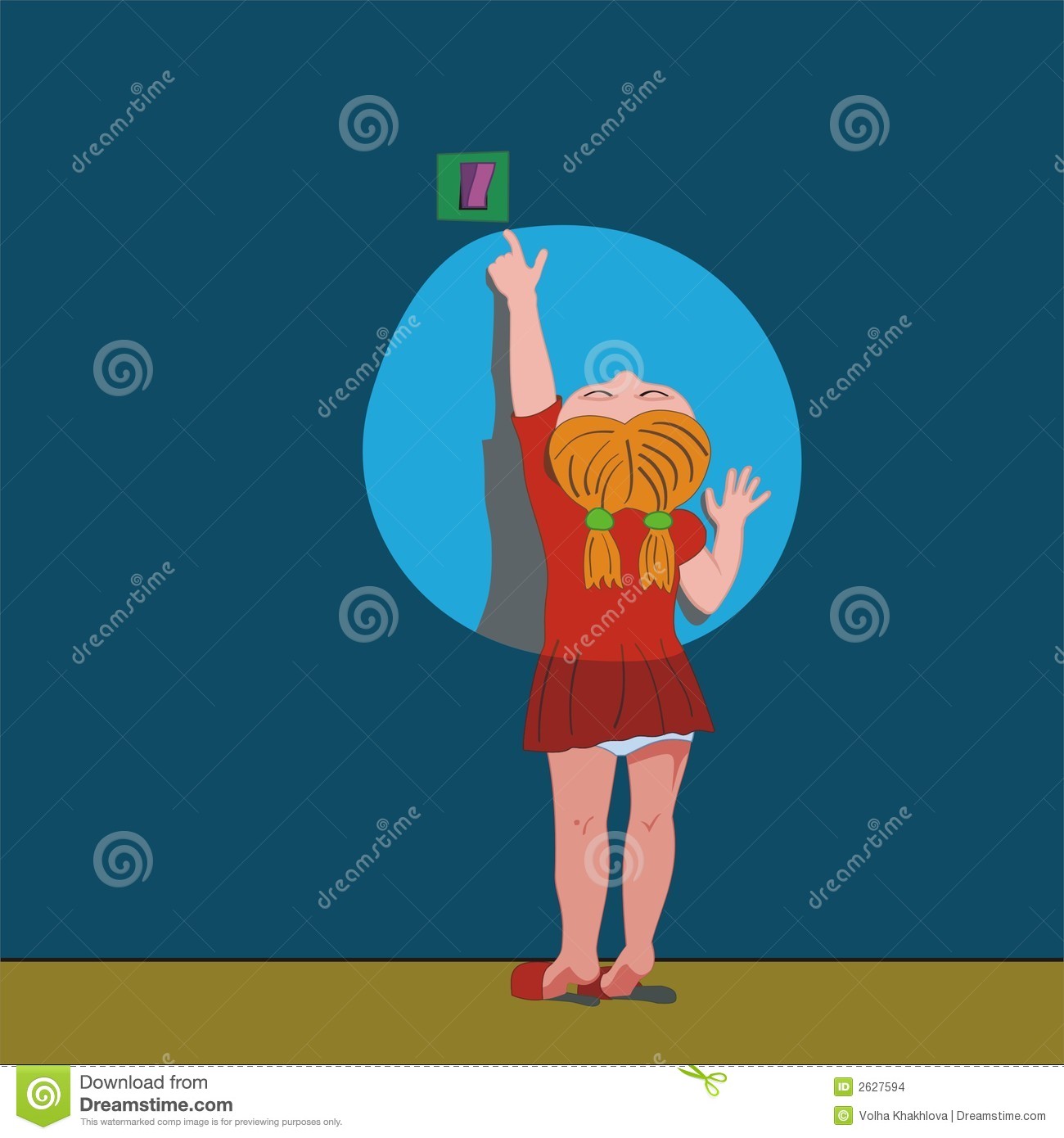 פורית אברמוב